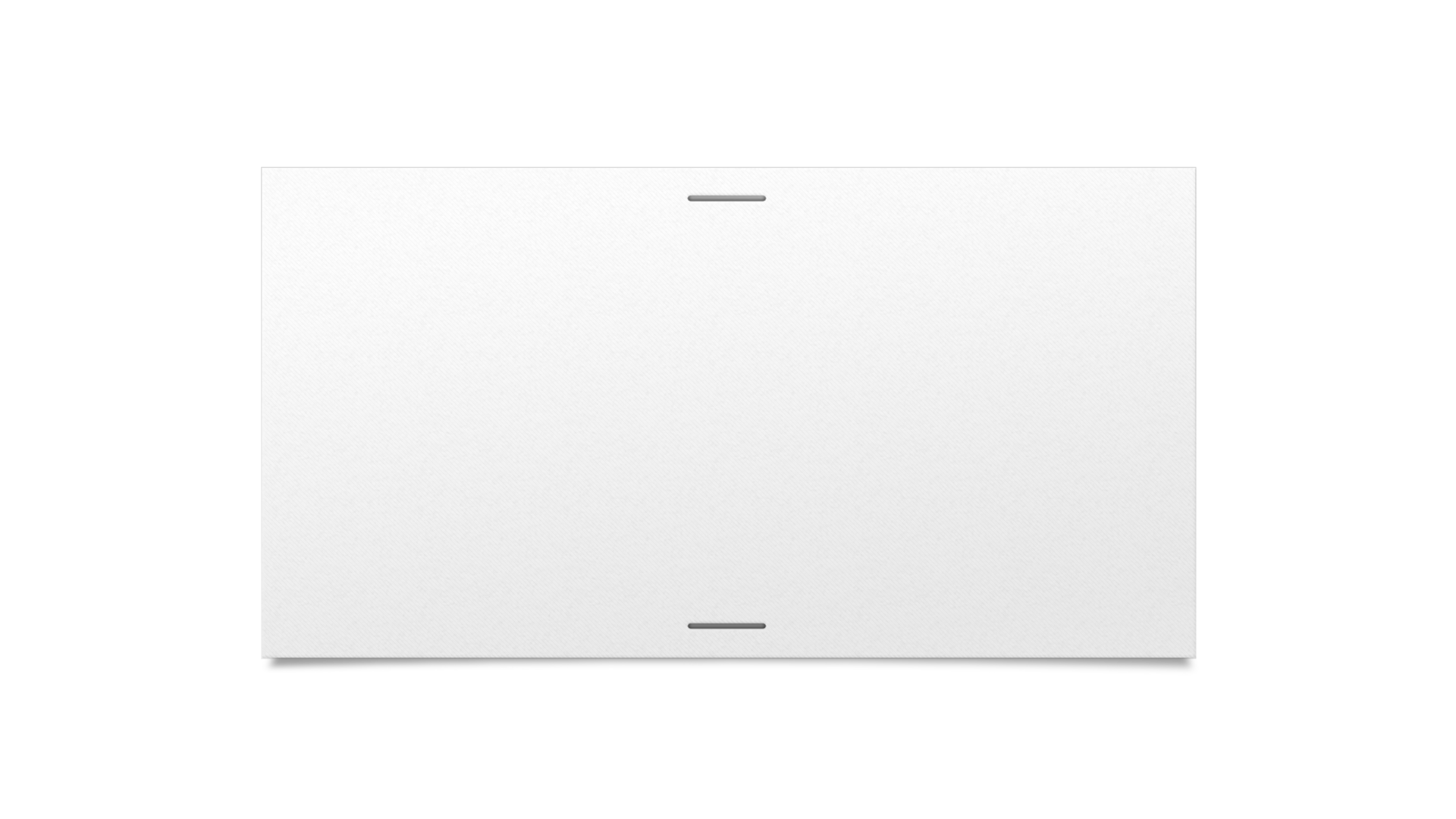 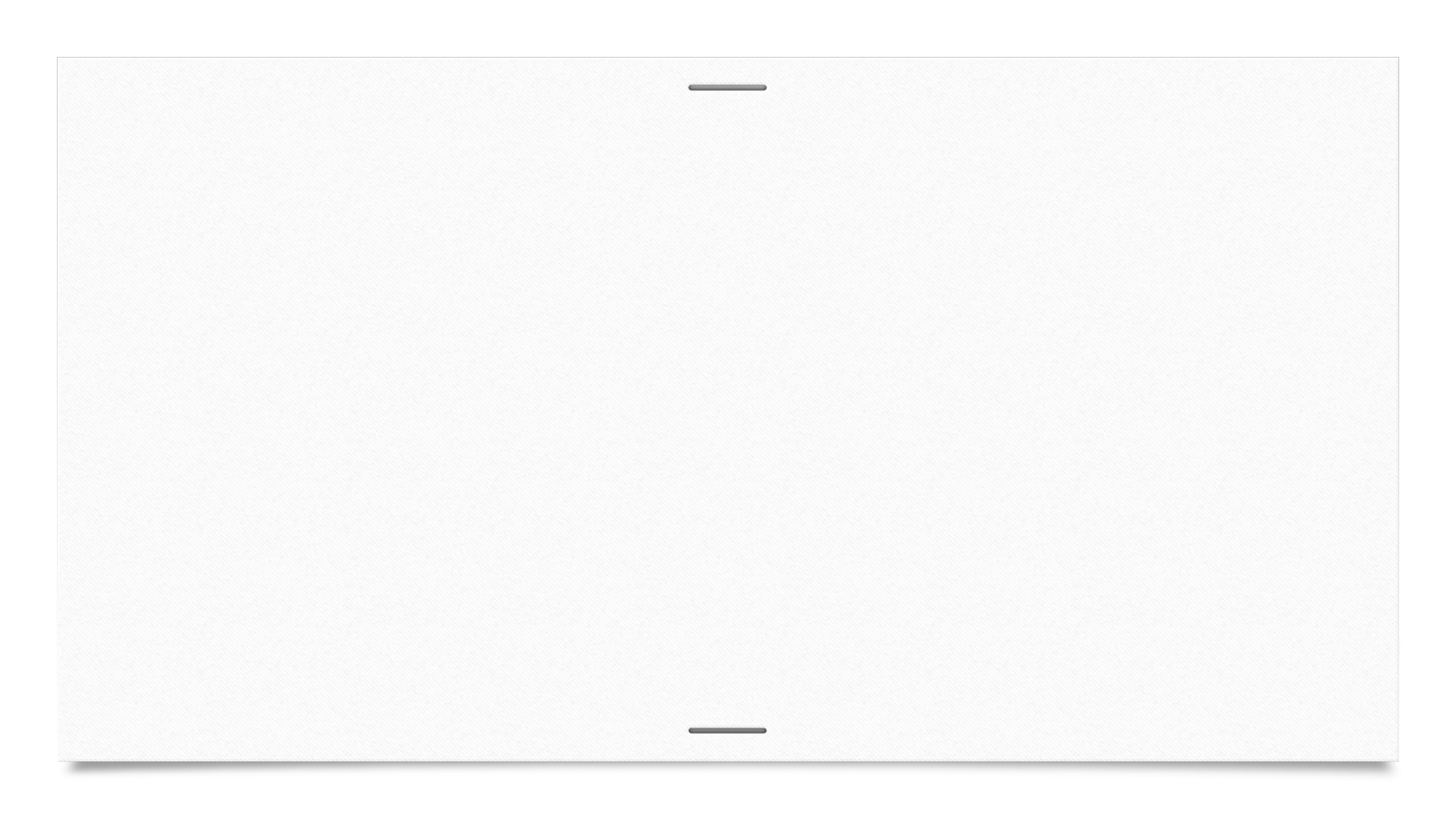 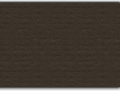 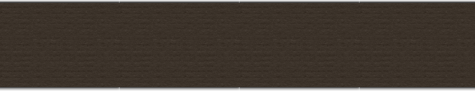 11:7 – 11
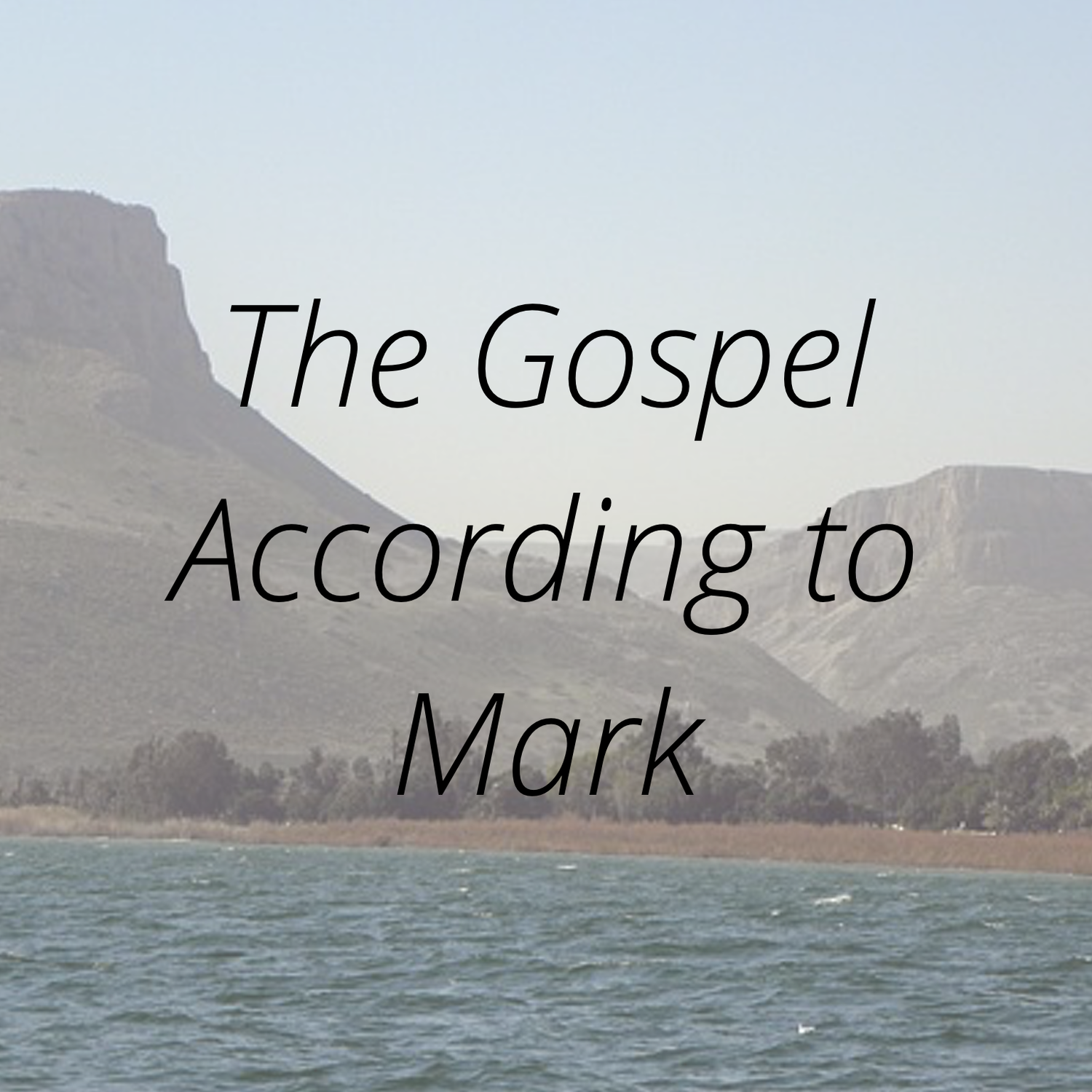 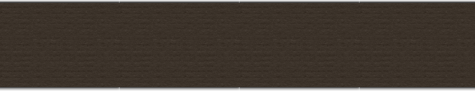 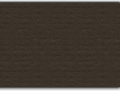 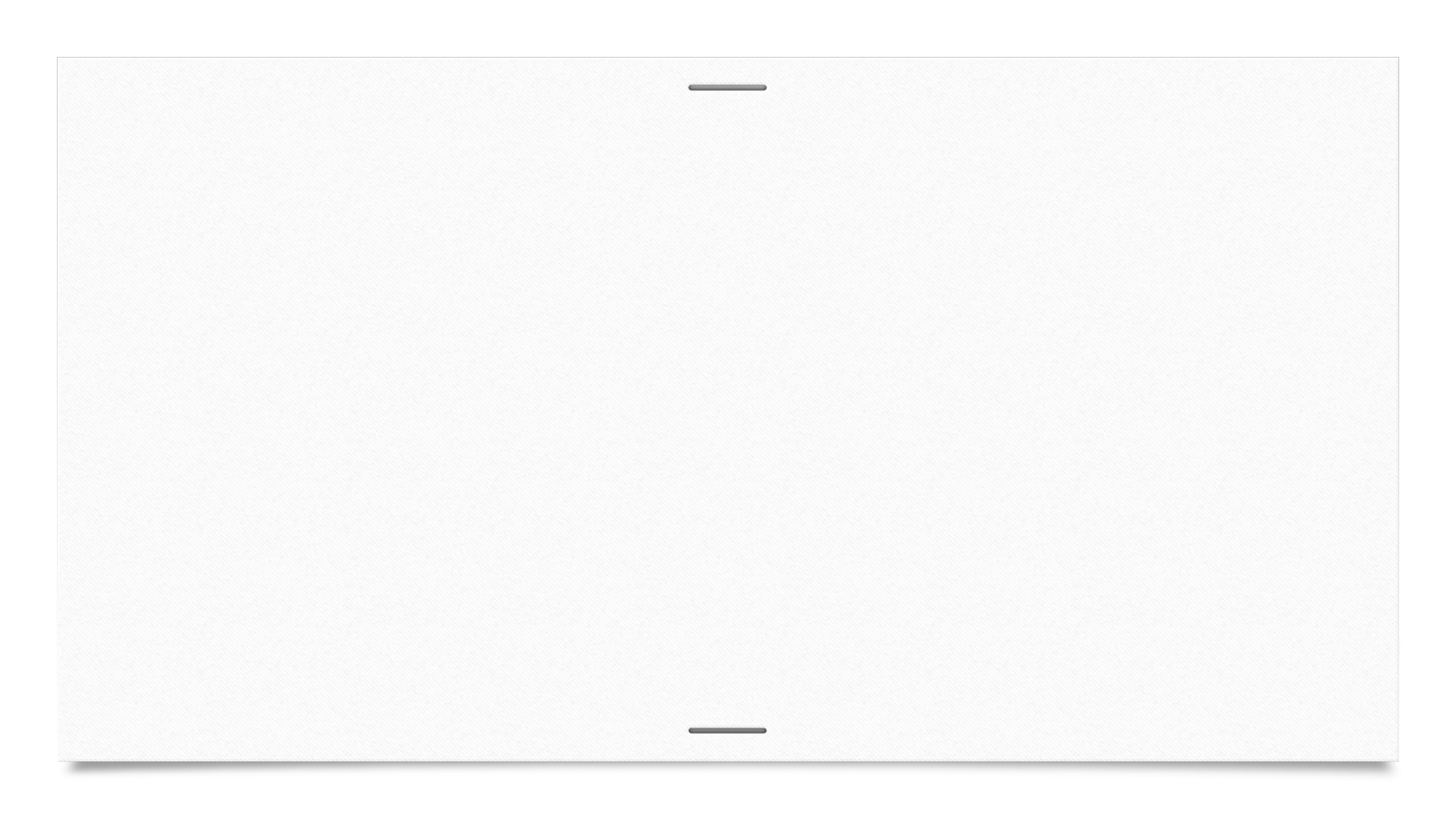 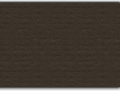 Verse 7
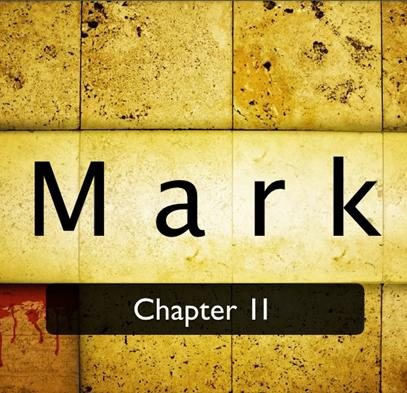 “7 Then they brought the colt to Jesus and threw their clothes on it, and He sat on it.”
The colt had never been ridden
There was no saddle so the coats acted as cushioning for the ride
Sitting on the colt displays his status as a king
Kings would ride a horse to battle, but a donkey when he came in peace (Barclay).
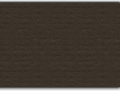 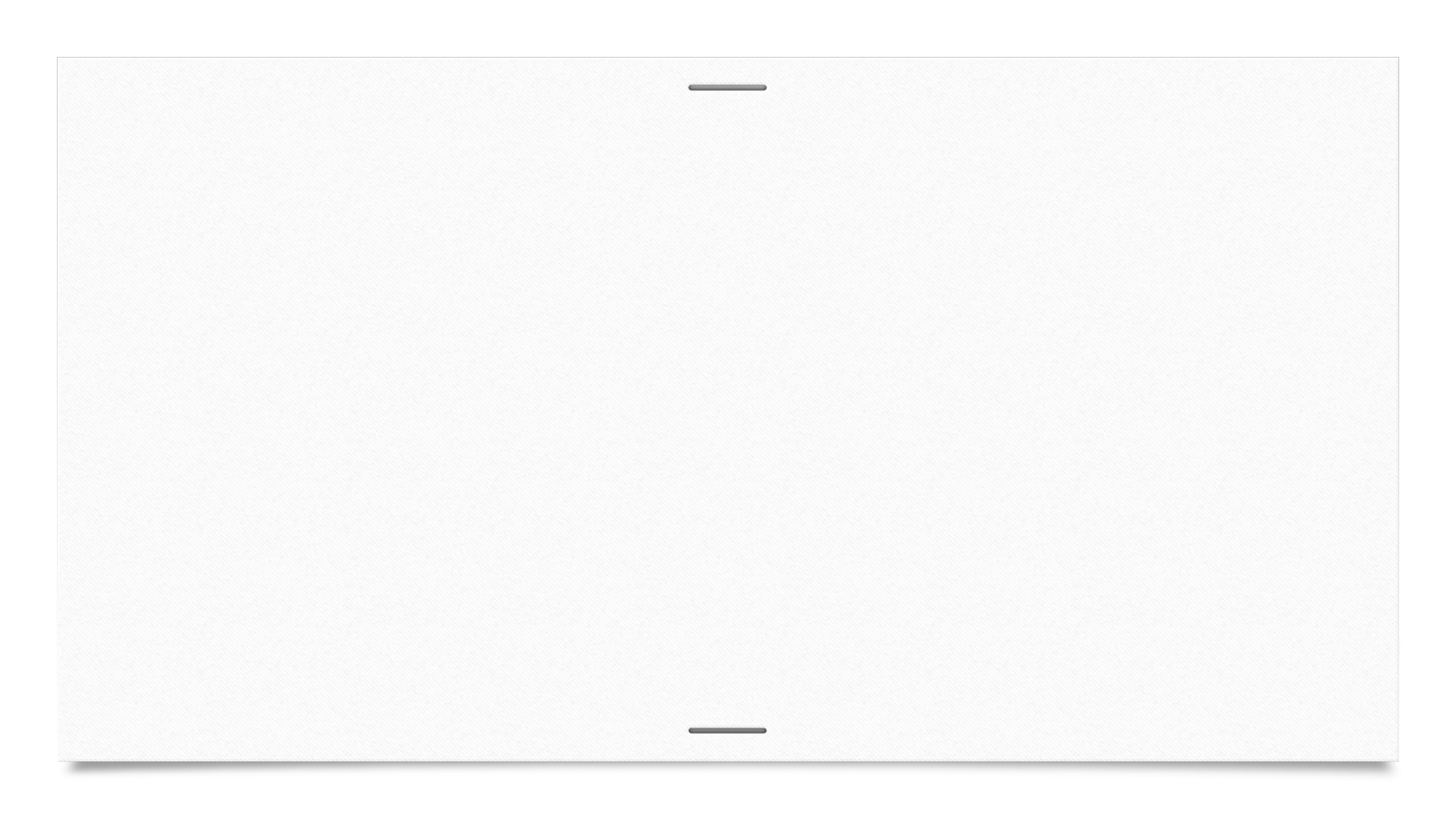 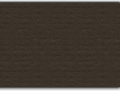 Verse 8
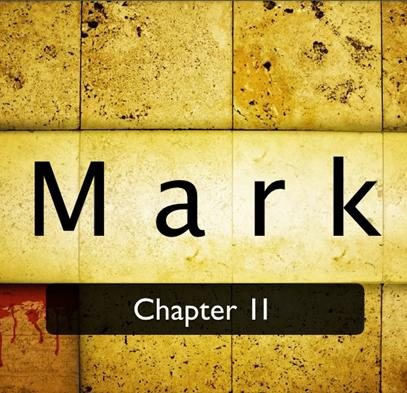 “7 8 And many spread their clothes on the road, and others cut down leafy branches from the trees and spread them on the road.
Spread the garments: Was a way of welcoming a new king (mt 21:8)
Palm branches: symbolic of triumph and victory
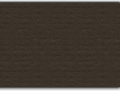 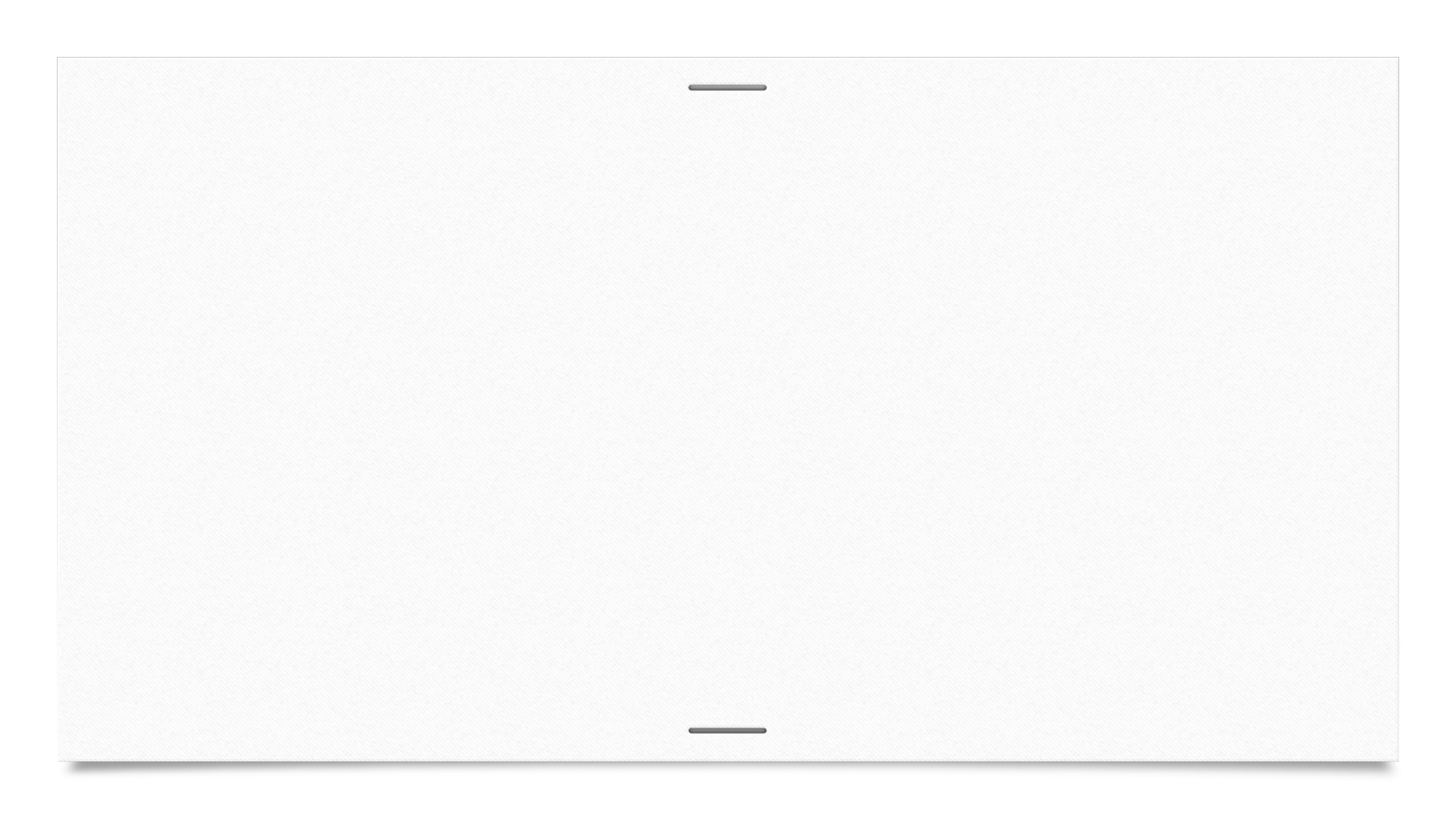 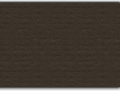 Verse 9a
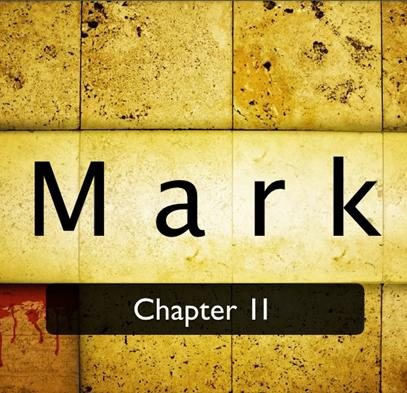 “9 Then those who went before and those who followed cried out, saying:“ Hosanna! 
Hosana: “Save us”, “Save now”
“while originally signifying a cry for help, over time was not only a prayer for help (salvation), but also an invocation of blessing, an exclamation of praise, and/or a shout of celebration.  (John Piper)
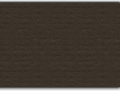 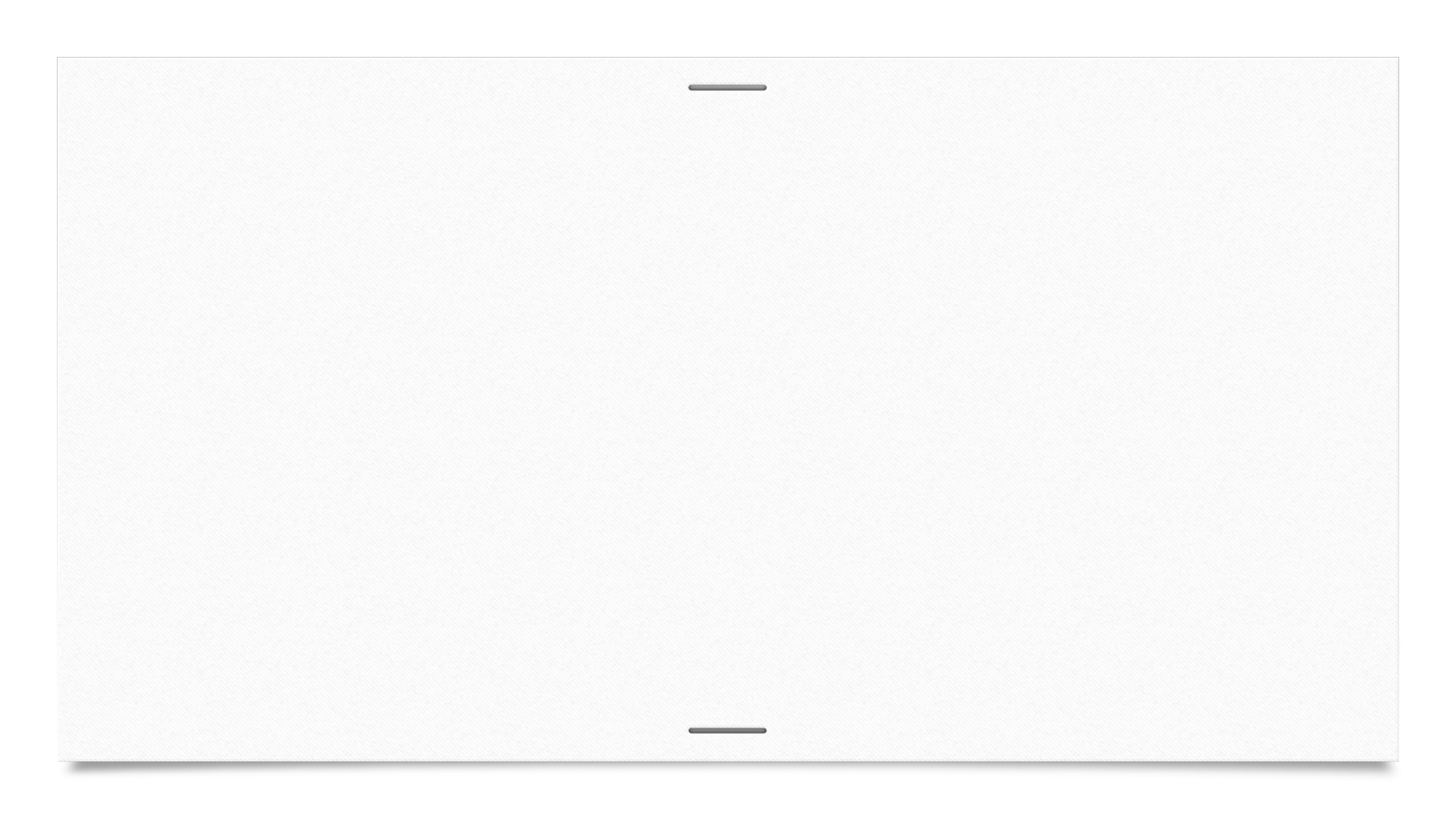 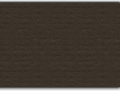 Verse 9b
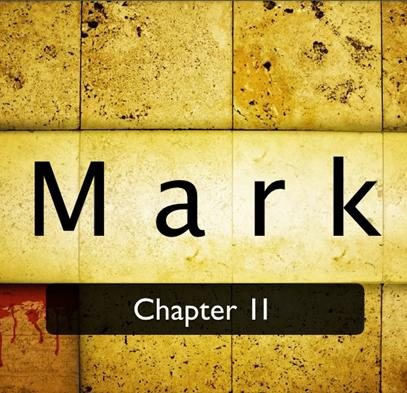 “9 ‘Blessed is He who comes in the name of the Lord!’
A phrase from Ps 118:26
Praises God for His deliverance of the Israelites  out of Egypt
This was commonly sung at Jewish religious festivals, and certainly the Passover
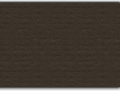 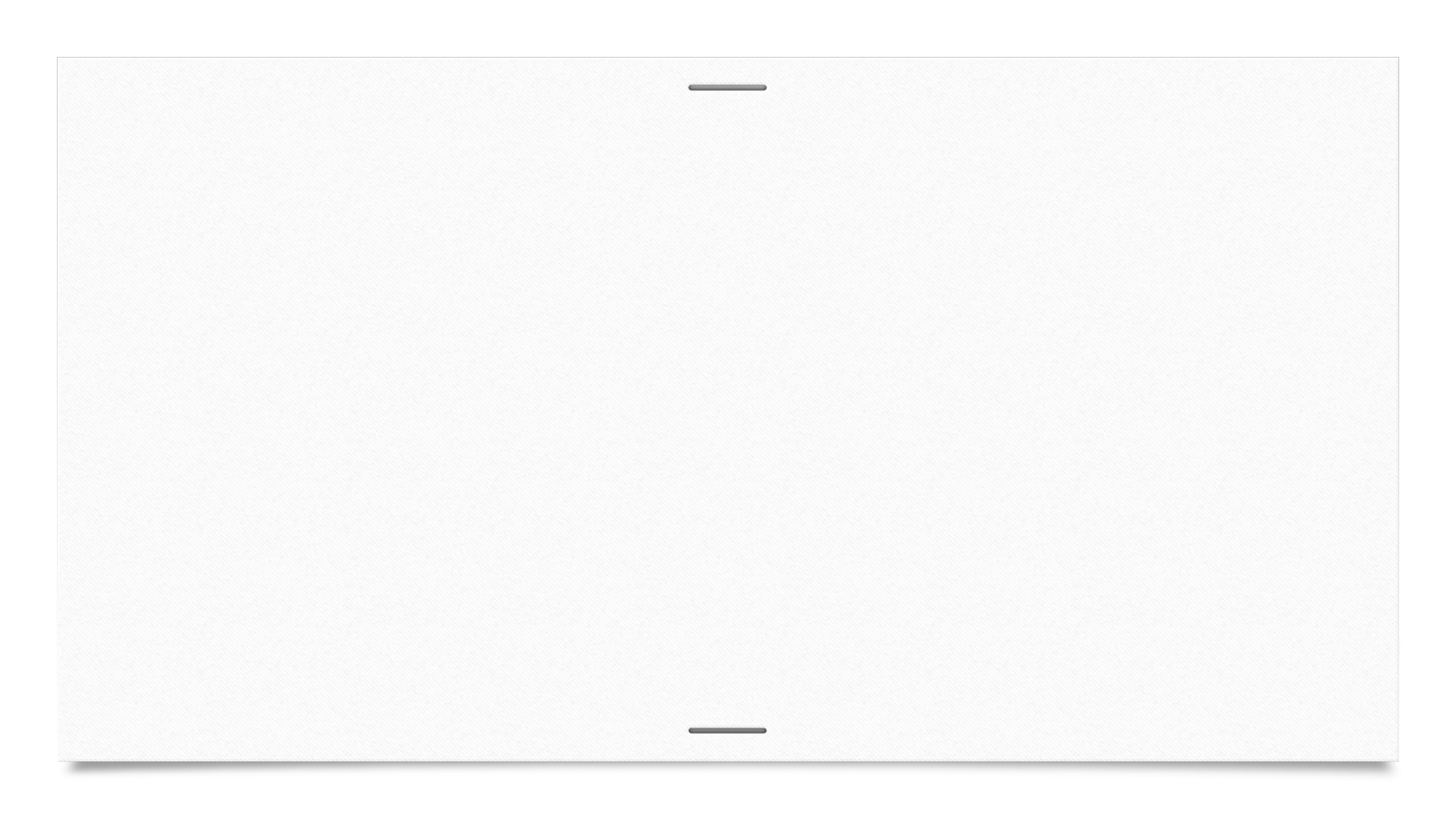 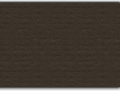 Verse 10
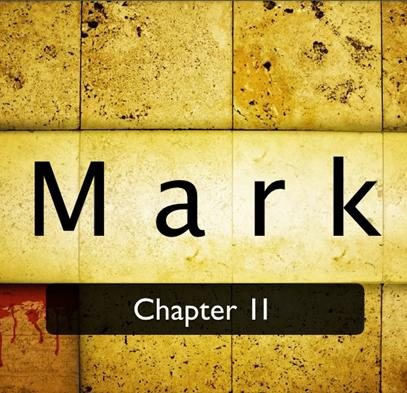 “10 Blessed is the kingdom of our father David That comes in the name of the Lord! Hosanna in the highest!”
Only appears in the account of Mark
This phrase is not an OT quotation but their own way of acknowledging Jesus as the one fulfilling prophecy
“In the highest” not to in the highest degree but in the highest places, the Heavens themselves
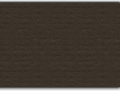 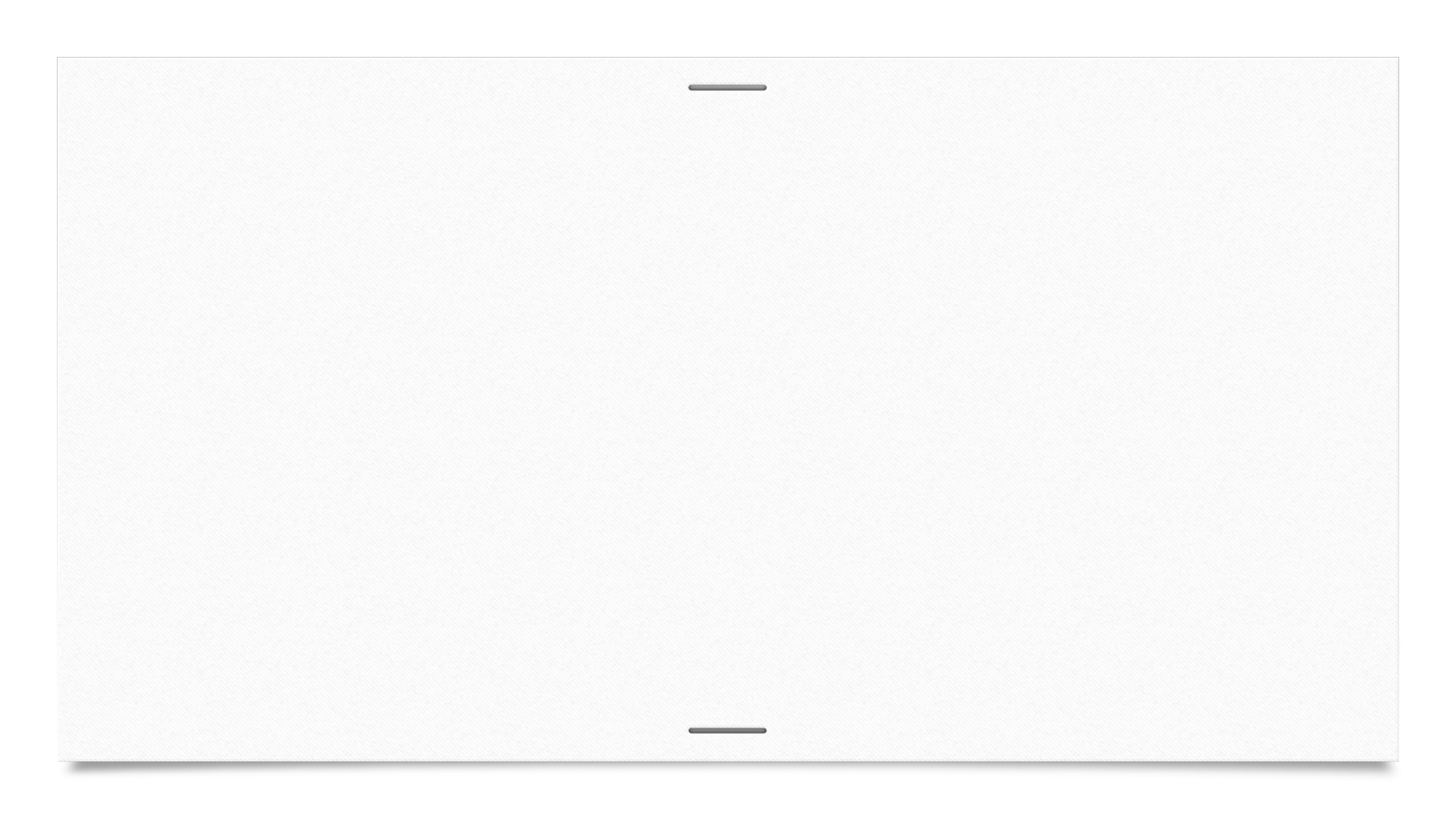 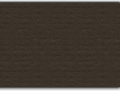 Verse 11
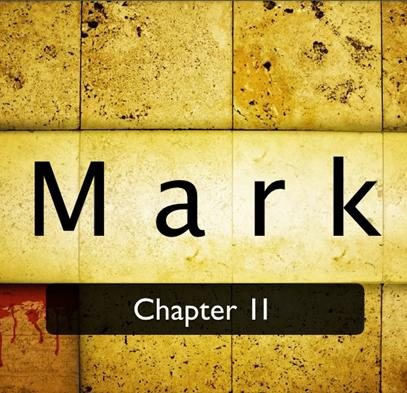 “11 And Jesus went into Jerusalem and into the temple. So when He had looked around at all things, as the hour was already late, He went out to Bethany with the twelve.”
We see no mention of any response from those in the temple (priests)
Jesus simply observes “all things”
Because of the late hour Jesus leaves the temple and travels to Bethany to rest
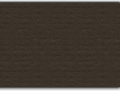